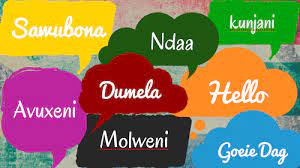 LCS 311 Multilingualismin Society and Education
Lecture 1: Introduction
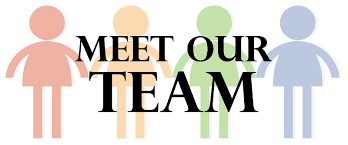 Course Information
Weekly Time Table
[Speaker Notes: No face-to-face lectures due to the COVID-19 pandemic

Instead, lectures will be delivered online, via the UWC iKamva platform:

Lecture materials in the form of PDF versions of PowerPoint slides, PDF slides, Narrated Slides and, wherever possible, video and/or audio recordings will be made available on Ikamva

Lectures and tutorials will be uploaded on Wednesdays 12:00-13:00 every lecture and / or tutorial week.
Tutorials will alternate with 312: Therefore, tuts will be every second week only

All submissions are due the following Monday at 11:59 (Example: If you receive your task on Wednesday 1st it is due the next Monday the 6th)

If you miss a submission, test or tutorial, you can upload your query /request and supporting documentation onto the link that will be made available on Ikamva. No emailed requests will be accepted.



Consultation (online): ikamva  Chat Room (tutors will inform you of their consultation slots)]
Course Information
Tutorial  Dates
[Speaker Notes: Both Tut and Assignment tasks will be posted on ikamva in the “Assignments” tool/folder 

The completed tut and assignment tasks are to be submitted on that same (“Assignments”) portal

The tut tasks will be posted on Wednesday afternoon  of each tut week for this module and will be due for submission at the end of day on the following Monday

 - the tut weeks are as shown on the slide

You may consult with your respective tutors concerning tutorial matters 


If you have not been assigned to a Tut Group, do inform us urgently]
Course Information
Assessment Schedule
Lecture Schedule
COURSE OVERVIEW

WHAT IS LCS 311 ABOUT?
Recent developments
In the academy (HE)
is shaped by
raises specific 
questions
is responded to 
  differently in
has challenges in
Different historical eras
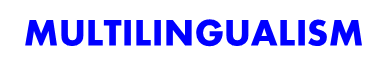 Education
is explained by
is managed by
Factors
language policies/planning
has
is important in a
occurs in
Classifiable in terms of
Types
Orientations towards 
multilingualism
Families & individuals
plural, multi-ethnic
 democracy
Lecture 2: Multilingualism and recent developments in linguistics
This lecture examines:


How recent developments in linguistics have shaped our understanding of  what language/multilingualism, mother tongue/native language is, differences between languages, etc. 


Some contemporary notions useful for talking about multilingualism (e.g. language as a situated, event-linked practice, dynamic).
Lecture 3: Responses of different historical  periods to multilingualism
This lecture examines:





How different historical periods (modernity, post-/latemodernity; pre-colonialism, colonialism, postcolonialism) have responded to, or influenced views of, language and multilingualism. 

That is, in terms of:

The way people use language
The way language is studied
The way society is organised around language
The beliefs about language in society or the attitudes to language(s)
Lecture 4: Globalisation-related factors shaping multilingualism
This lecture focuses on:

- four factors related to globalization that have shaped (increased, contributed to,…) multilingualism of societies and individuals. 
 Information & communication technologies (ICTs)
 New workplace arrangements 
 Migration 
 New socio-political arrangements
Lecture 5: Types of multilingualism
This lecture introduces the following types of societal  multilingualism:

Horizontal multilingualism 
Vertical multilingualism 
Negotiated multilingualism 
Imposed multilingualism, and
Truncated multilingualism
Lecture 6 (Part I): Family and individual      multilingualism
The focus of this lecture is on:

 factors (language configurations) that affect multilingualism in the family and in the lives of individuals,

language attitudes, communities of practice, language ideologies, and types of language ideologies

the similarities and differences  between language attitudes and language ideologies



Romaine’s (1995) six basic types of parental language profiles and language choice patterns in bilingual and multilingual families.
Lecture 6 (Part II): Translanguaging; Co-languaging
This lecture focuses on:

the definition of the term translanguaging; its origin, evolution over time (initial vs. current use)




the benefits of translanguaging as a language practice: in teaching, learning, and assessments




the definition the term co-languaging; its relation to translanguaging; and the importance/benefits of co-languaging in academic and other contexts
Lecture 7: Multilingualism and  Democracy
This lecture examines:




The definition of democracy and the pillars/ingredients of democracy;

the importance of multilingual policies/practices in a democracy

impediments to multilingualism in a democracy

major consequences/disadvantages of monolingual policies in a democracy
Lecture 8: Introducing language policies
This lecture considers:

What language policy is


Some of the motivations for language policies 


The South African Language Policy for Higher Education; UWC’s Language Policy


The stages in the life-cycle of language planning and language policy (LPP)



Types of language planning


Orientations of language policy writers
Lecture 9: Language Policies and the Challenges of Multilingualism in Education in post-colonial African States
This lecture considers:

Some of the major challenges to using African languages in education

The agencies (actors) instrumental in imposing monolingual policies
Lecture 10: Multilingualism in the academy – the LCS311 example
This lecture:

points out some specific questions that multilingualism raises in higher education (HE) institutions

outlines some language diversification initiatives underway in response to challenges posed by linguistic diversity in HE

presents initiatives taken in LCS311 as an example
Lecture 11: EXAM PREPARATION
This is devoted to providing information concerning:
 
Exam date & time
Mode of assessment 
Scope
Type of questions
Etc.
PLEASE NOTE
There is no catch-up plan in this semester; 
If you miss a tutorial, an assignment or the term test and wish to be
      given a chance to submit/write, please let us know via Ikamva, ASAP.
All appeals, requests and queries must be done via the link on Ikamva. 
No emails will be accepted
Once CAM marks have been reported, no submissions will be accepted.
Any questions?Enige Vrae?Akukho mibuzo?
Enkosi& Best wishes for this akademiese jaar!